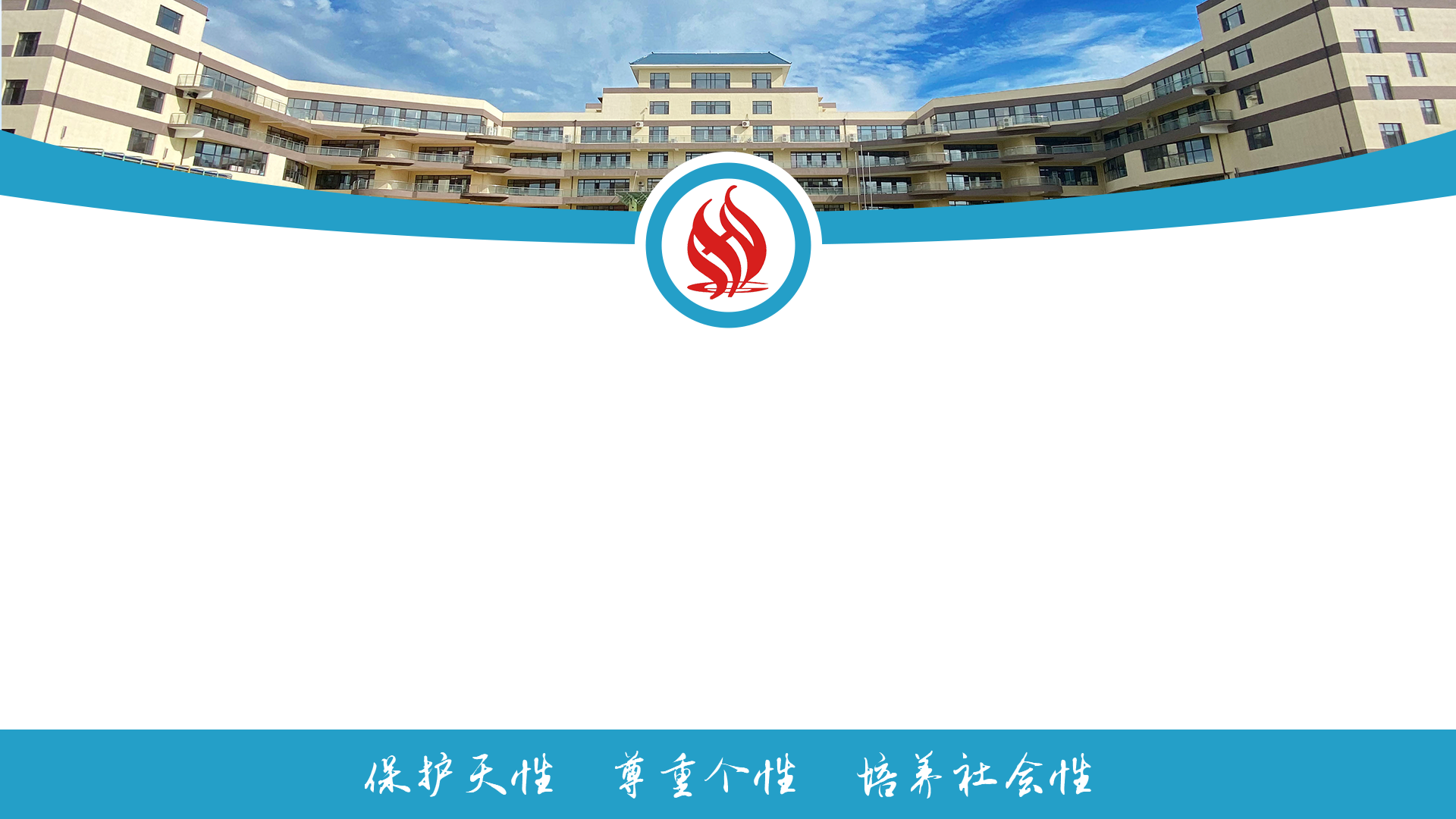 空白演示
东北师范大学附属小学述职报告
单击输入您的封面副标题
主讲人：x'x'x
时间：2023-01-01
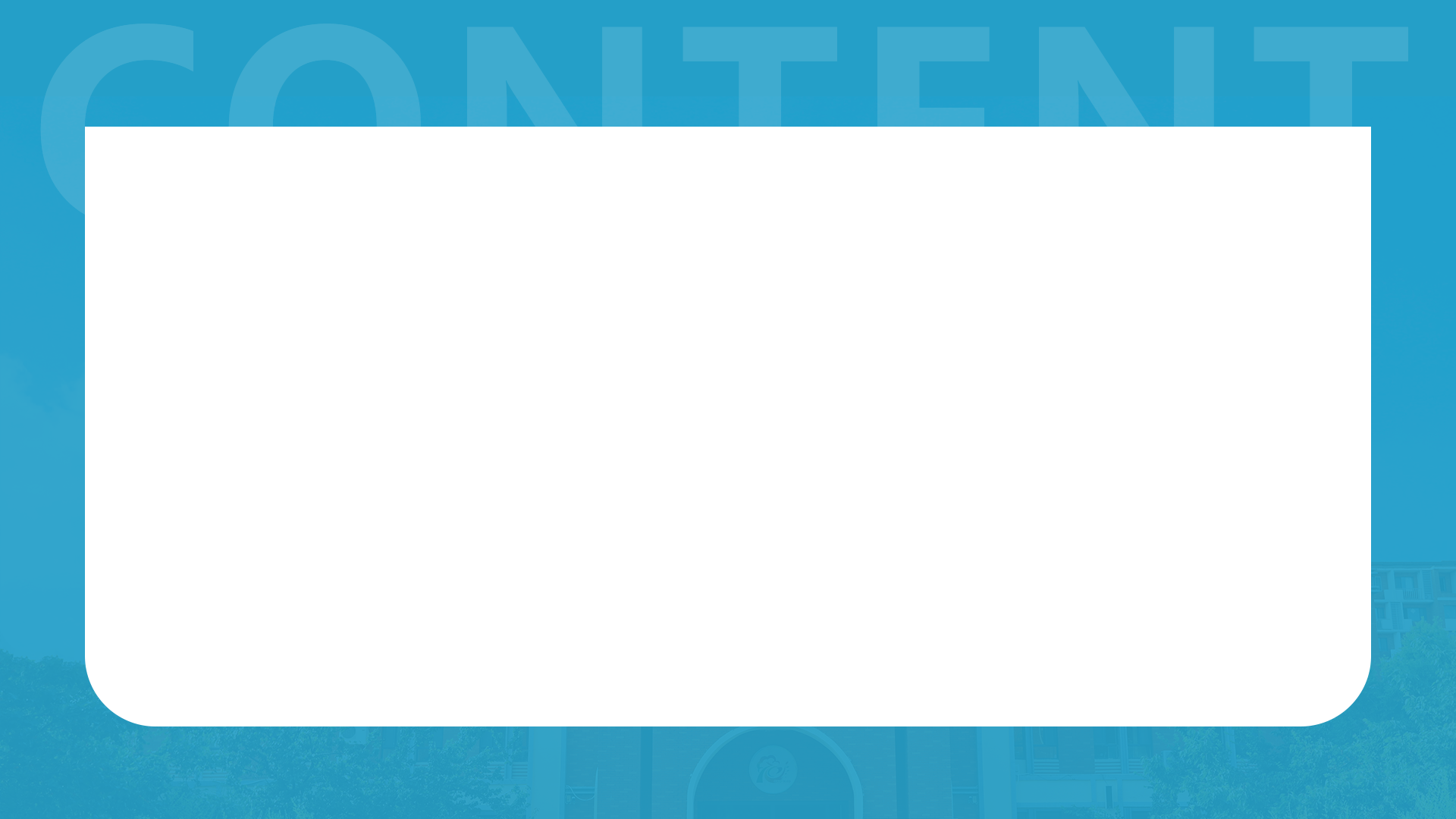 第一部分标题
01
CONTENT
第一部分标题
02
第一部分标题
03
第一部分标题
04
第一部分标题
05
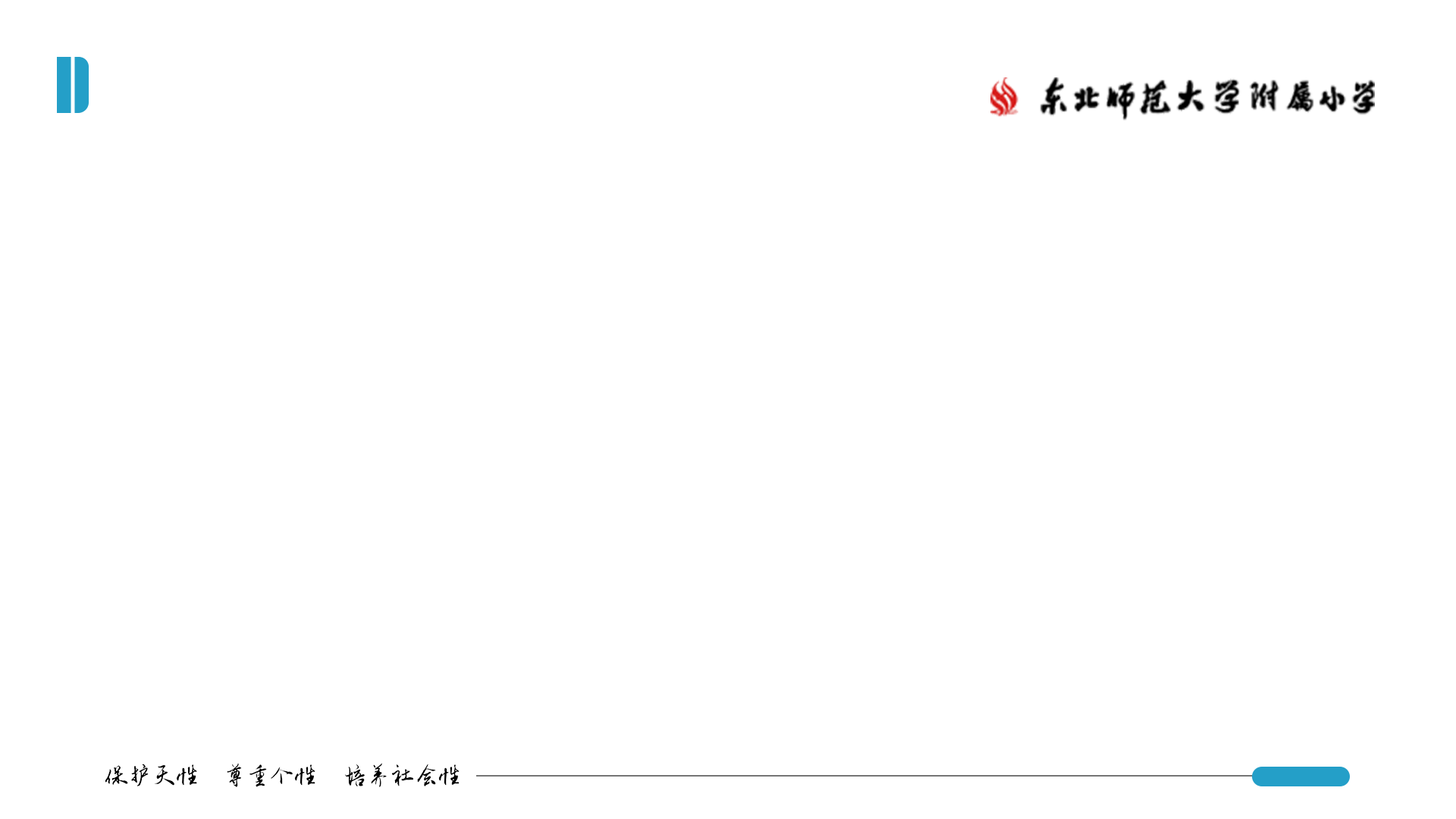 标题一
1
Part  One
第一部分标题
请输入您需要的文案请输入您需要的文案
请输入您需要的文案请输入您需要的文案
请输入您需要的文案请输入您需要的文案
请输入您需要的文案请输入您需要的文案
请输入您需要的文案请输入您需要的文案
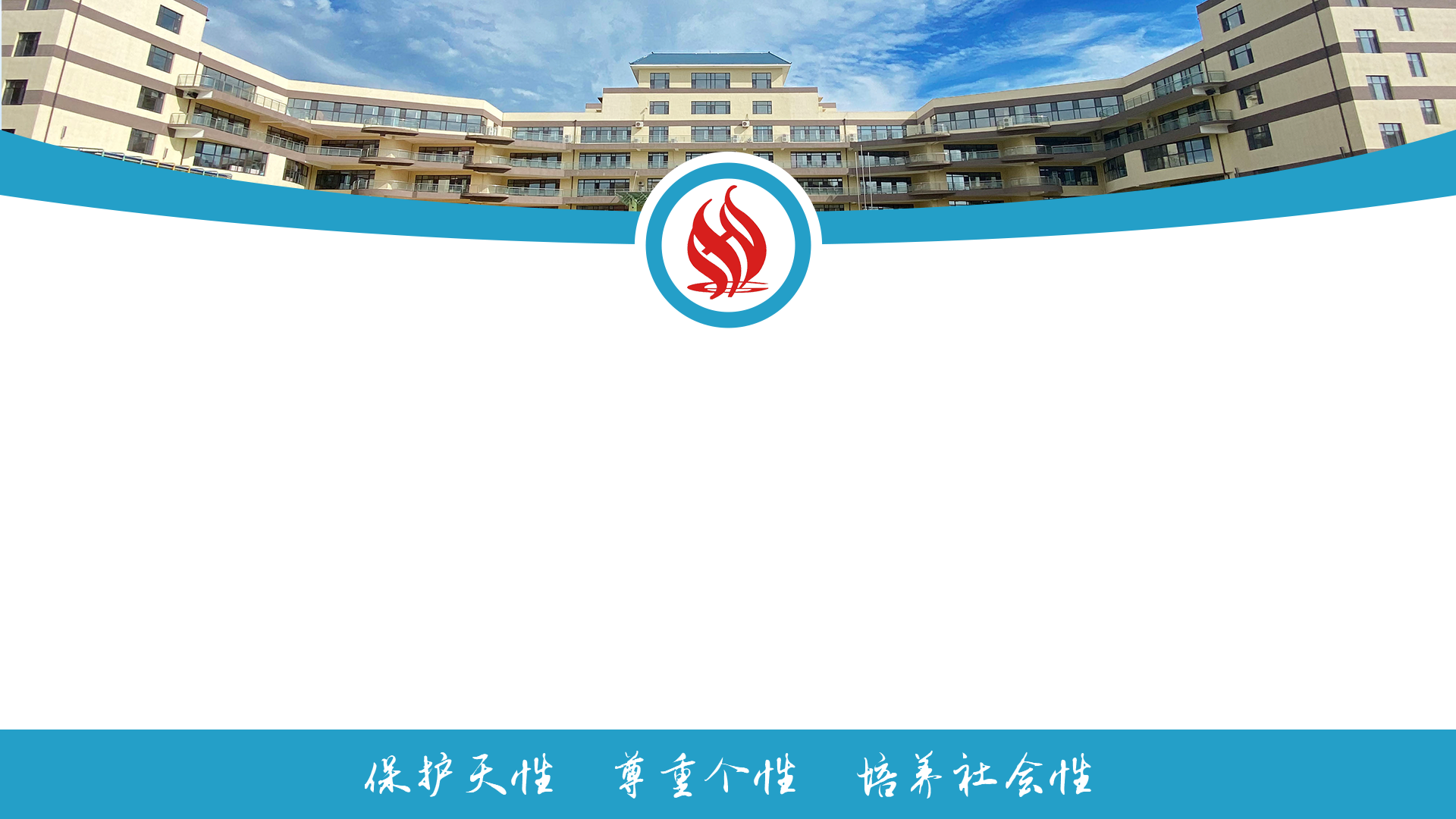 空白演示
感谢倾听  欢迎指正
单击输入您的封面副标题
主讲人：x'x'x
时间：2023-01-01